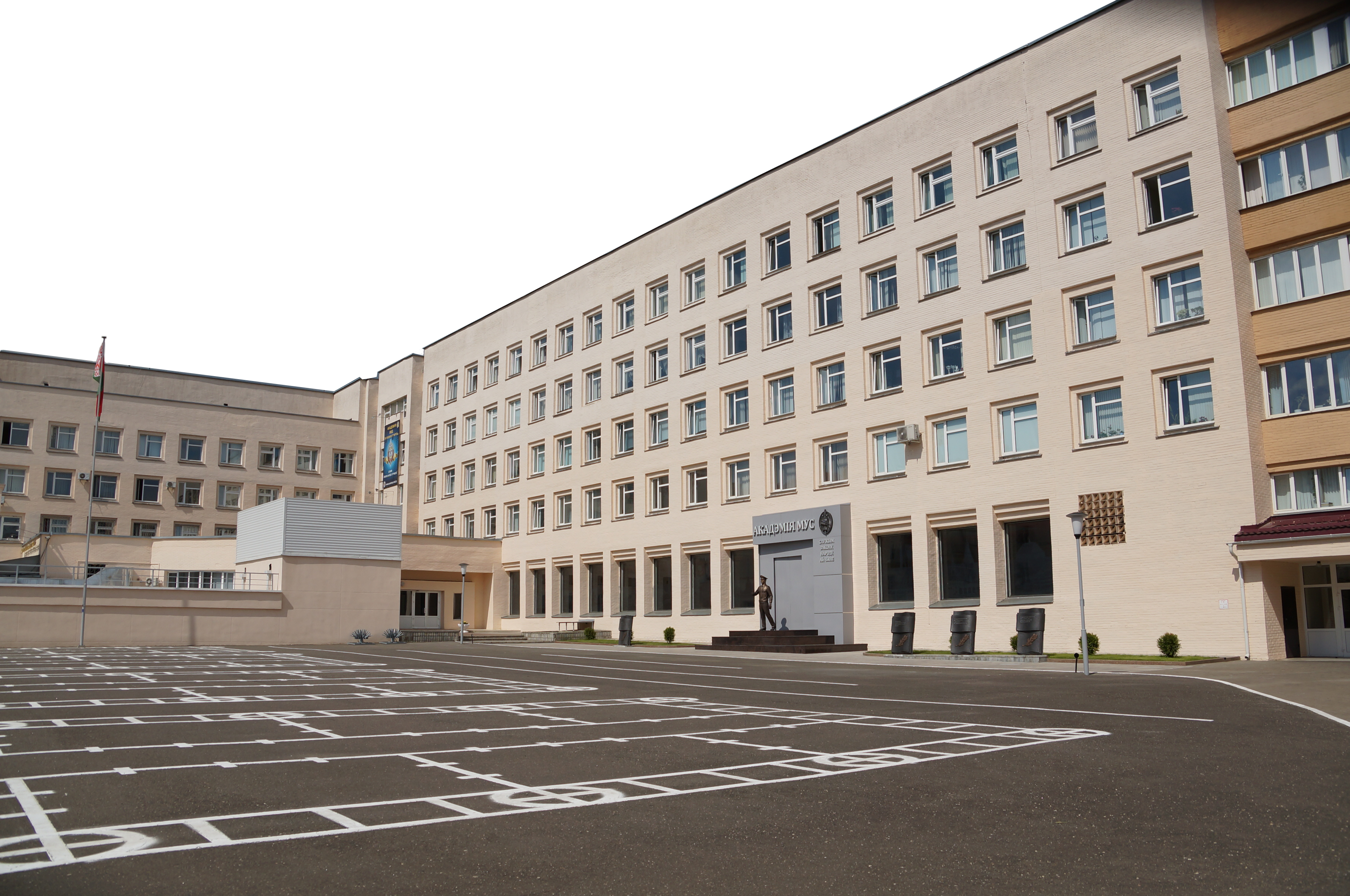 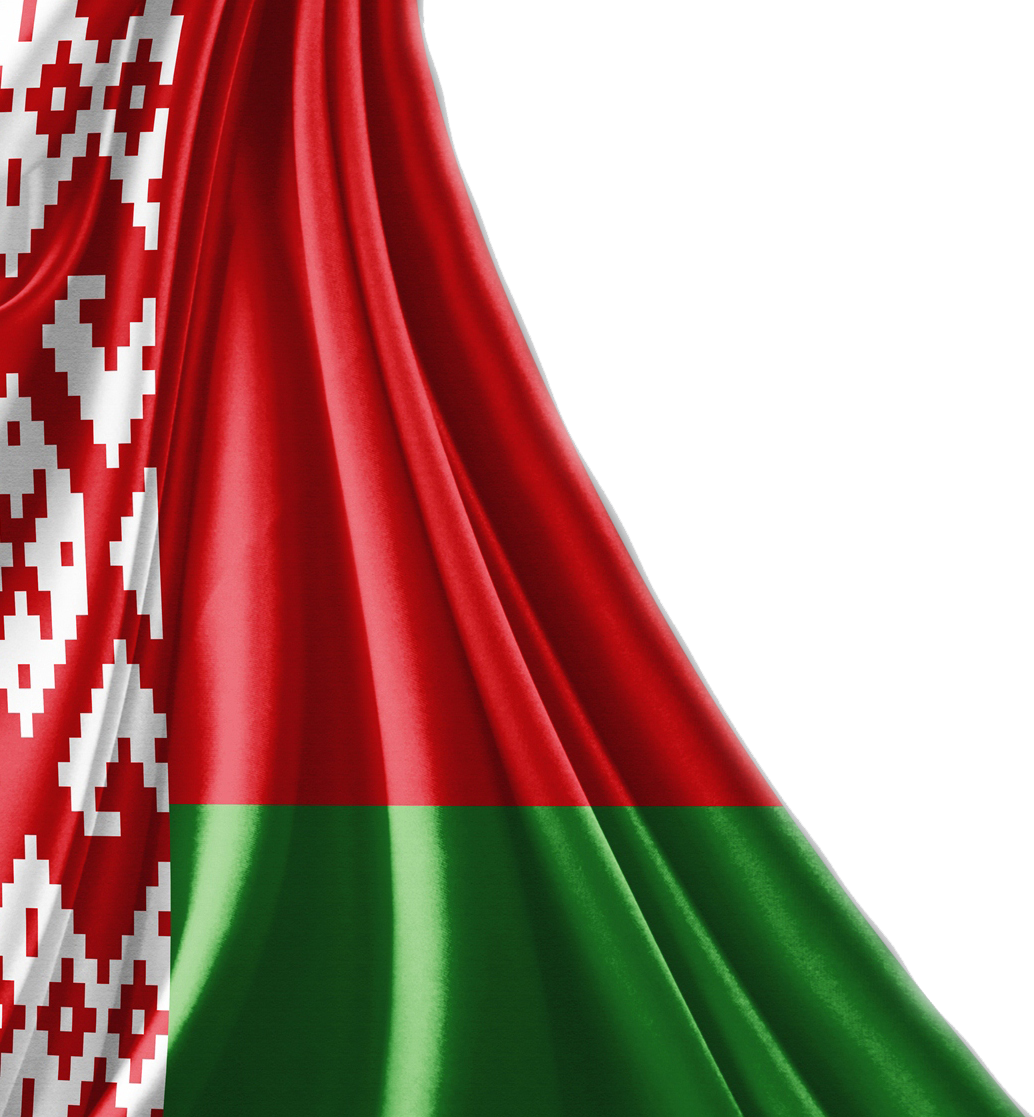 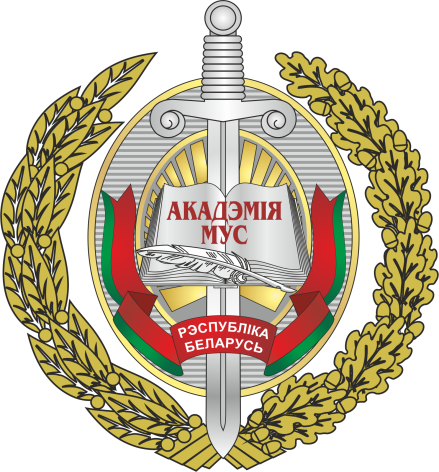 Тема 9.
Гражданский иск
в уголовном процессе
Содержание:
Понятие, значение и особенности гражданского иска в уголовном процессе. Основание и порядок предъявления гражданского иска. Применение правил об основаниях, условиях, объеме и способе возмещения вреда. Доказывание гражданского иска. Лица, имеющие право заявлять исковые требования.
Основания и порядок признания или отказа в признании гражданским истцом. Признание гражданским ответчиком. Отказ от гражданского иска.
Меры по обеспечению гражданского иска и исполнения приговора в части специальной конфискации имущества. Порядок принятия этих мер при производстве по уголовному делу.
Рассмотрение гражданского иска в суде при производстве по уголовному делу. Поддержание гражданского иска в судебном заседании государственным обвинителем, разрешение вопроса о возмещении вреда, причиненного преступлением, по инициативе суда. Последствия неявки в судебное заседание гражданского истца и гражданского ответчика. Решения, принимаемые судом по гражданскому иску.
Литература:
Декларация основных принципов правосудия для жертв преступлений и злоупотреблений властью от 29 ноября 1985 г. 

О практике рассмотрения судами гражданского иска в уголовном процессе. Постановление Пленума ВС Республики Беларусь от 24 июня 2004 года № 8
(в редакции от 31.03.2016 № 2).
Глава 17. Гражданский иск.
Ст.ст. 148-157 УПК.
Способы возмещения вреда, причиненного преступлением:
Уголовно-процессуальная реституция.
Добровольное возмещение вреда.
Возмещение вреда по инициативе суда.
Гражданский иск.
Однако и все это не гарантирует возмещение вреда
Для решения проблемы обычно предлагаются 2 пути:
Расширение сети добровольного и обязательного страхования
Компенсация вреда из специально созданных фондов
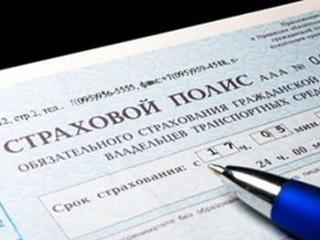 В РБ в 1999 году введено обязательное страхование гражданской ответственности владельцев транспортных средств. Сформирован и действует фонд защиты потерпевших в результате ДТП.Страховому возмещению подлежит вред. Причиненный жизни, здоровью и (или) имуществу потерпевшего, включая расходы, связанные с погребением…
Гражданский иск в уголовном процессе рассматривается:
Как требование физических или юридических лиц

Как институт уголовно-процессуального права
Гражданский иск
это требование физического или юридического лица, а также прокурора о возмещении (компенсации) вреда, причиненного непосредственно преступлением или обществен-но опасным деянием невменяемого.
Гражданский иск – (как институт уголовно-процессуального права)
совокупность правовых норм регламентирующих деятельность по:
- заявлению требований о возмещении (компенсации) вреда;
- по обеспечению удовлетворения этих требований; 
- разрешению их в судебном заседании.
Предметом гражданского иска в уголовном процессе является требование истца о возмещении вреда, который может быть представлен только в денежном выражении
Имущественный вред
это фактические потери имущества, предметов, денег, материальных ценностей или их повреждение
Физический вред
- вредные для здоровья и жизни физического лица последствия преступления или общественно опасного деяния невменяемого:
- расстройство здоровья; 
- увечье;
 наступление инвалидности;
 иных последствий, связанных с ухудшением физического или психического здоровья лица;
 наступление смерти.
Моральный вред
нравственные или физические страдания, причиненные действиями (бездействием), посягающими на принадлежащие гражданину от рождения или в силу закона нематериальные блага: 
- жизнь;
 здоровье;
 достоинство личности;
 деловая репутация;
 неприкосновенность частной жизни , нарушающие его личные неимущественные права.
Особенности гражданского иска
1. Истец освобождается при предъявлении иска от уплаты государственной пошлины.
2.   Доказывание обстоятельств, имеющих значение для гражданского иска, возлагается на орган уголовного преследования на досудебном производстве и на государственного обвинителя – в суде.
3.    Может быть предъявлен как в письменной, так и в устной форме.
4.  Невозможность рассмотрения в уголовном процессе регрессных исков. 
5.  Если иск не разрешен в уголовном процессе, истец вправе обратиться в суд в порядке гражданского судопроизводства.
Значение гражданского иска
является уголовно-процессуальным средством возмещения вреда
определяет характер и размер вреда, что нередко влияет на квалификацию преступления и меру наказания
исключает дублирование в работе судов в порядке уголовного и гражданского судопроизводства
обеспечивает наиболее быстрое восстановление нарушенных имущественных и иных прав физических и юридических лиц
создает определенные удобства для участников процесса, освобождая их от необходимости дважды участвовать в судебном разбирательстве
Цель гражданского иска в уголовном процессе – устранение гражданско-правовых последствий преступления или общественно-опасного деяния невменяемого.
Основания гражданского иска
1.   наличие физического, имущественного или морального вреда, причиненного физическому или юридическому лицу; 

2. причинение его непосредственно совершенным преступлением или общественно опасного деянием невменяемого;

3.     наличие в уголовном деле  требования указанных лиц, их представителей или прокурора о возмещении данного вреда.
Возмещение вреда, причиненного преступлением или общественно-опасным деянием невменяемого, производится в уголовном процессе в соответствии с порядком и размерами, установленными общими правилами гражданского, трудового, брачно-семейного и другого законодательства, а также по правилам, содержащимся в специальных законах и иных нормативных правовых актах
Доказыванию обоснованности гражданского иска всегда предшествует доказывание совершения обвиняемым инкриминируемого деяния и наличия в нем состава преступления или доказывания совершения невменяемым предусмотренного уголовным законом общественно опасного деяния, что является обязанностью органов уголовного преследования, а в судебном разбирательстве – прокурора или
частного обвинителя.
Гражданский иск в уголовном процессе вправе предъявить (ч. 1, 2 и 6 ст. 149 УПК):
– физическое или юридическое лицо, понесшее вред от преступления или предусмотренного уголовным законом общественно опасного деяния невменяемого;
– представители указанных лиц;
– законные представители несовершеннолетних, а также лиц, признанных в установленном порядке недееспособными;
– прокурор – в случаях, когда этого требует защита прав граждан, юридических лиц, государственных и общественных интересов
В исковом заявлении или протоколе устного заявления должно содержаться:
предмет гражданского иска
основания для предъявления иска
размер исковых требований
При наличии искового заявления и оснований для предъявления иска выносится постановление (определение) о признании лица гражданским истцом. Это постановление (определение) объявляется лицу или его представителю с одновременным разъяснением прав гражданского истца, о чем делается отметка в постановлении, удостоверенная подписью гражданского истца или его представителя.
Если после признания лица гражданским истцом будет установлено, что исковое заявление подано ненадлежащим лицом либо по иным причинам отсутствуют основания для его пребывания в положении гражданского истца, орган, ведущий уголовный процесс, своим мотивированным постановлением (определением) прекращает участие данного лица в уголовном процессе в качестве гражданского истца (ч. 3 ст. 52 УПК). При этом прекращаются полномочия и представителя гражданского истца. Копия постановления (определения) о принятии такого решения с разъяснением права на его обжалование направляется указанным лицам.
При отсутствии оснований для предъявления гражданского иска лицу, его предъявившему иск, может быть отказано в признании гражданским истцом, о чем также выносится одноименное мотивированное постановление (определение), которое объявляется под расписку лицу, заявившему требования о возмещении вреда, при этом разъясняются право и порядок обжалования такого решения.
Установив лицо, несущее материальную ответственность за вред, причиненный преступлением или предусмотренным уголовным законом общественно опасным деянием невменяемого, в случае предъявления гражданского иска по уголовному делу, орган, ведущий уголовный процесс, признает это лицо гражданским ответчиком, о чем выносит соответствующее постановление (определение), копия которого направляется гражданскому ответчику или его представителю (ст. 152 УПК).
Физическое или юридическое лицо вправе отказаться от предъявленного ими гражданского иска. Устное заявление об этом заносится в протокол следственного действия или судебного заседания, письменное – приобщается к уголовному делу. Отказ принимается в любой момент производства предварительного расследования, о чем следователь, лицо, производящее дознание, составляют постановление. Отказ от иска в суде может быть принят с вынесением постановления (определения) до удаления суда в совещательную комнату для принятия решения.
При этом должны быть выяснены мотивы отказа, и если он является вынужденным, т. е. не отражает свободного волеизъявления лица, а также при наличии обстоятельств, указанных в части четвертой ст. 61 ГПК (противоречит закону или нарушает чьи-либо права и охраняемые законом интересы), отказ не принимается.
В случае принятия отказа от иска гражданскому истцу органом, ведущим уголовный процесс, обязательно должно быть разъяснено, что это влечет за собой прекращение производства по гражданскому иску и невозможность повторного обращения в суд по спору между теми же лицами, по тем же требованиям и по тем же основаниям (ст. 164 ГПК).
Меры по обеспечению гражданского иска
Отыскание денежных средств и имущества этих лиц
Наложение ареста на их имущество
(ст.132 УПК)
Обеспечение сохранности этого имущества
О наложении ареста на имущество выносится мотивированное постановление (определение), в котором указывается кем, когда и по какому уголовному делу оно вынесено, на каком основании и с какой целью, чье имущество подлежит аресту и на какую сумму.
Все описанное имущество заносится в протокол описи, который должен содержать сведения о месте, времени, должности и фамилии лица, осуществляющего наложение ареста, лицах, присутствующих при проведении данного действия, о разъяснении их прав.
Места и порядок хранения арестованного имущества определяет орган, ведущий уголовный процесс.
Если гражданский иск остался непредъявленным, суд при постановлении приговора вправе по собственной инициативе разрешить вопрос только о возмещении имущественного вреда, причиненного преступлением, когда это требуется для обеспечения законных прав и интересов лиц, пострадавших от преступления.
Неявка гражданского ответчика или его представителя не является препятствием для рассмотрения гражданского иска.
Решение суда по иску при постановлении обвинительного приговора (ст.155 УПК)
1.	удовлетворяет иск полностью либо частично;
отказывает в удовлетворении гражданского иска;
признает за гражданским истцом право на удовлетворение иска и передает вопрос о его размерах на рассмотрение в порядке гражданского судопроизводства
Решения суда по гражданскому иску при постановлении оправдательного приговора (ст.155 УПК)
1) отказывает в удовлетворении иска 
2) оставляет иск без рассмотрения